AzMERIT Training
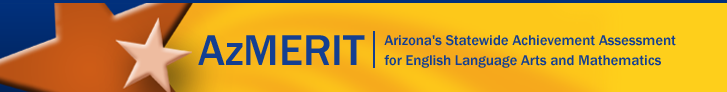 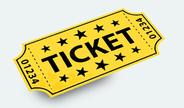 Ticket In
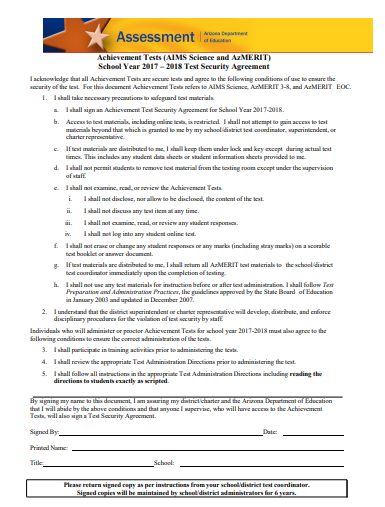 Please sign in & get handouts

-Read, Sign, Return Testing Verification

Fast Finishers: azmeritportal.org
Preview of Lesson
Ticket In 
-Testing Verification form 
Objective
-complete test administrator online course
How to Access online training
-handout provided
Online Training 
-azmeritportal.org
-quiz at end of training (use handout for hints )
Closure 
-Once online course is finished you are done
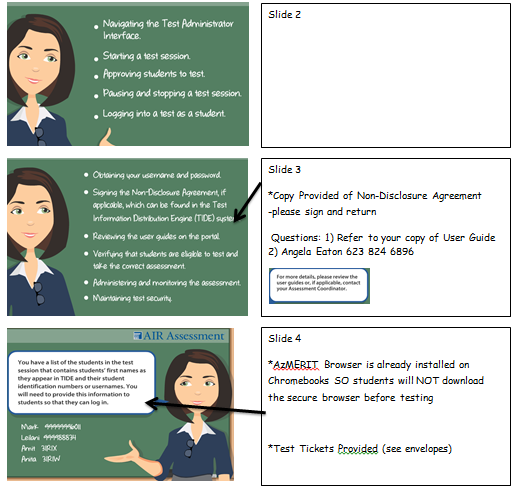 Learning Target:
By the end of PD, staff members will sign test verification form (ticket in) and complete test administrator online training.

*Specific details for AzMERIT (schedules etc.) will be discussed during Clusters
Test Administrator Certificate
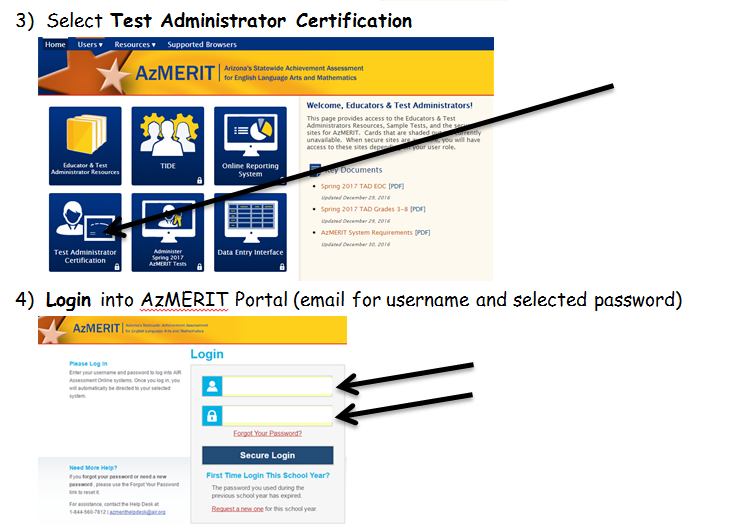 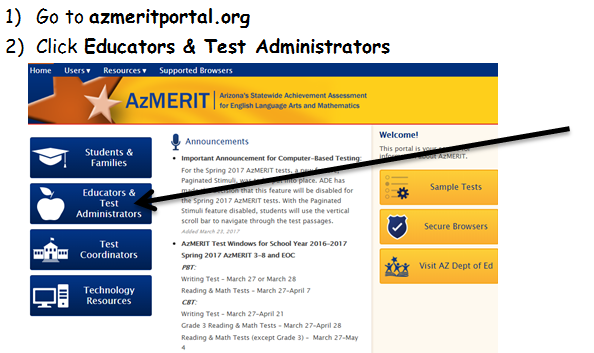 Retrieve Password
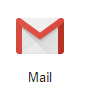 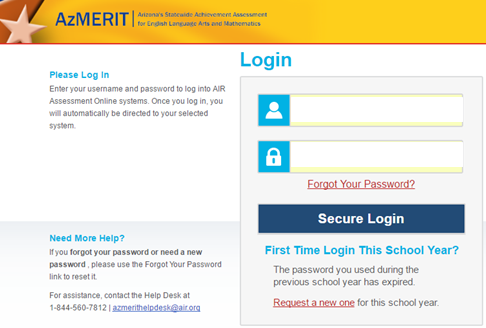 New Security Feature
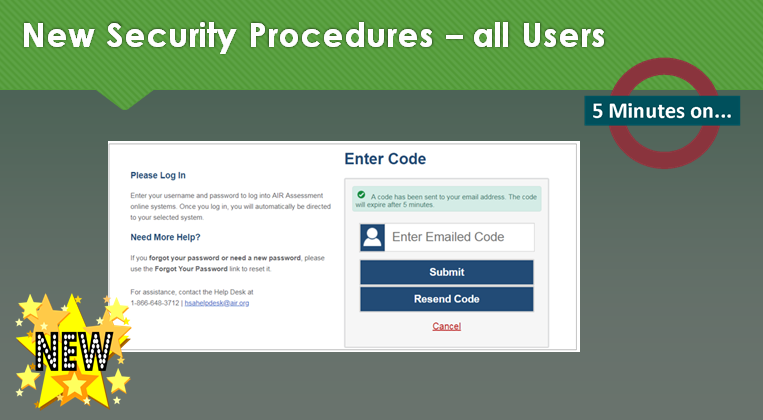 Code sent through email

*new security feature for all users 2019
*applies every time you access TIDE with a new browser
*Enter emailed code Click Submit